Child Sexual Exploitation Workshop
Bev Petch - Senior Education Improvement Adviser
Hannah Lemming – Team Leader, Direct Work
Expected outcomes
Increased awareness of potential signs and indicators of CSE
Greater understanding of what to do when you have  a concern about a child or young person, including effective use of the CSE screening tool
Increased clarity about roles in the response to concerns
Child Sexual Exploitation (CSE)
Child sexual exploitation is a form of sexual abuse in which a child or young person is manipulated or forced into taking part in a sexual act. This could be as part of a seemingly consensual relationship, or in return for attention, affection, money, drugs, alcohol or somewhere to stay.
What is Child Sexual Exploitation?
Dr Helen Beckett, University of Bedfordshire
http://www.beds.ac.uk/ic/films 

Young people friendly explanation: (in which the illusion of love is very powerful) http://www.barnardosrealloverocks.org.uk/what-is-cse-young-person/
[Speaker Notes: The young person may think that their abuser is their friend, or even their boyfriend or girlfriend. But they will put them into dangerous situations, forcing the young person to do things they don’t want to do. This is abuse. The abuser may physically or verbally threaten the young person, or be violent towards them. They will control and manipulate them, and try to isolate them from friends and family.
Essentially child sexual exploitation involves children receiving something e.g. drugs, accommodation, gifts in exchange for performing sexual activities. It can occur without physical contact – children can be groomed to post sexual images of themselves on the internet.  These are exploitative relationships where perpetrators have power over victim e.g. age, peer pressure, strength. 
Broad categories:
Inappropriate relationships
Boyfriend model of exploitation
Organised sexual exploitation/trafficking
Peer on peer 

We also know that CSE is prevalent in gangs.

Education have two key roles:
Preventing CSE by educating children and young people about healthy, safe relationships, positive sexual health, assessing risk and accessing help and support.
Protecting children and young people by looking for and spotting the signs – because they are unlikely to disclose.

It is important that any concerns that a child or young person may be at risk of or experiencing CSE are brought to the attention of the DSL immediately.
The model education child protection policy identifies the local pathway for CSE.  
Does the school policy for child protection include CSE?]
What can schools do?Prevention and protection
Closely monitor attendance and take action where necessary
Ensure staff have relevant continuing professional development (CPD) on CSE so that all staff know what it is, what warning signs to look out for and how to report it (schools can access LSCB training)
[Speaker Notes: Poor attendance at school or sudden changes in attendance  patterns or levels can be an early indication of child sexual exploitation or other problems within the family home. 


If all periods of absence are followed up with a conversation with a parent to ascertain the reasons for the absence, problems can be identified and responded to before they escalate. Schools should consider whether using recorded messages to report absences can exacerbate the problem. 


Unauthorised absences from school by vulnerable pupils should initiate a face-to-face meeting with a member of staff, preferably a safeguarding lead.]
What can schools do?Prevention and protection
Online sexual exploitation: ensure e-safety procedures are robust with appropriate learning opportunities at all ages 
Learning about healthy and safe relationships, online and off line, in every year group
Give anti-bullying a consistently high profile (coercion, power and control)
[Speaker Notes: All children and young people are at risk of online sexual exploitation and schools should ensure that their e-safety procedures are robust and that pupils are taught about online risks, how to recognise unsafe online contact and be confident to report any concerns about themselves or peers to staff in school.]
What can schools do?Prevention and protection
Remember that children and young people tend not to disclose about CSE.
Be vigilant to possible warning signs. Follow Solihull LSCB procedures, including use of the CSE Screening Tool
For CSE support:                                 Early Help 0121 709 7000                     CSE team (part of Early Help) cse@solihull.gcsx.gov.uk
Indicators of concern
Regularly missing from school or not taking part in education
Going missing for periods of time / regularly coming home late
Associating with other young people being sexually exploited
Older boyfriends / girlfriends
Displaying inappropriate sexualised behaviour
Sexually transmitted or urinary tract infections
Appearing with unexplained gifts or possessions
Mood swings, changes to emotional wellbeing
Drug or alcohol misuse
Case Studies
You will have 10 minutes to complete the screening tool in your groups based on the information in your case study and answer the following questions:
What is your risk assessment after completing the screening tool?
What additional information do you need to gather to make a more accurate assessment of risk?
Category 1 (at risk of harm): a child who is at risk of being groomed for sexual exploitation.

Category 2 (significant risk of harm): a child who is targeted for abuse through the exchange of sex for affection, drugs, accommodation and goods etc.  The likelihood of coercion and control is significant.

Category 3 (serious risk of harm): a child who is entrenched in sexual exploitation, but often does not recognise or self-denies the nature of their abuse and where coercion/control is implicit.
What to do if you have a concern 		(see flowcharts)
Immediate risk? (police and MASH)
Risk of significant harm? (MASH)
Screening tool indicators and vulnerabilities?
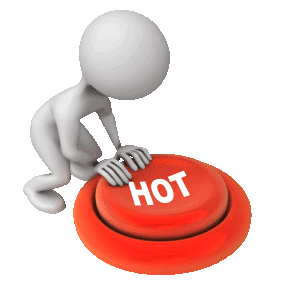 Hot news!
Draft Solihull CSE screening tool for primary aged children (we are first to do this).
Indicator categories: parents & family, health, behaviour & presentation, connections & associations.
Only 2 levels of risk / vulnerability by virtue of age. Otherwise no risk (i.e. universal and typical of age range).
Trial in Solihull in summer term. Launch of final version autumn 2016.
Teaching about consent
You cannot consent to your own abuse.
http://www.thamesvalley.police.uk/crime-prevention/keeping-safe/consent-is-everything.htm (UK)



The Sexual Offences Act 2003 definition:
‘A person consents if she/he agrees by choice and has the freedom and capacity to make that choice’
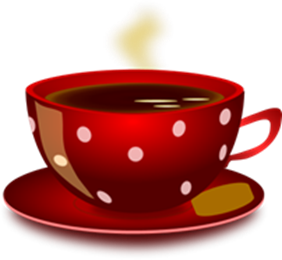 [Speaker Notes: The issue of consent and children believing that they have consented (or been complicit) is a recurring theme in serious case reviews relating to CSE.
We need to teach children about consent in an age-appropriate way. 
The consent is everything clip could be used to support young people’s learning about consent (staff need to view fully and check for appropriateness before use).
You cannot consent to your own abuse.]
Expected outcomes?
Increased awareness of potential signs and indicators of CSE
Greater understanding of what to do when you have  a concern about a child or young person, including effective use of the CSE screening tool
Increased clarity about roles in the response to concerns
 						Thank you